Chapter 3: Vector Differentiation
Ordinary Derivative
Partial Derivative
Gradient
Divergence
Curl
Ordinary Derivative
Space curves
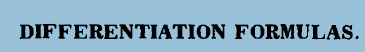 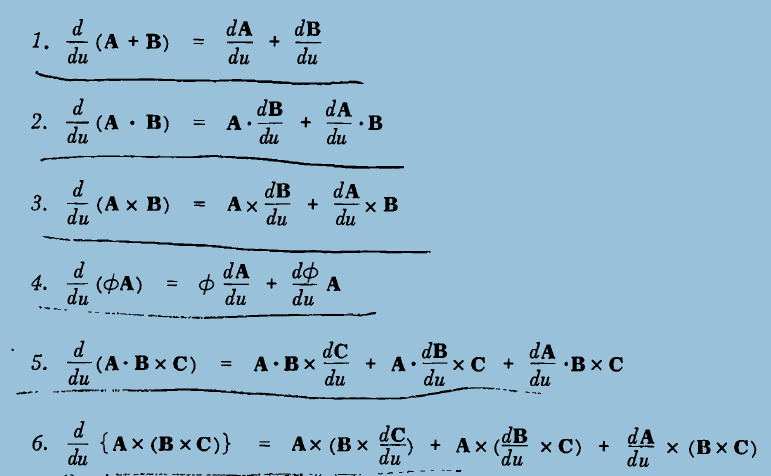 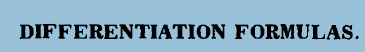 Differentiation Formulae
Partial Derivative of Vectors
If limit exists
Similarly,
Remark!
Exercise